Covid-19 vaccines
فرآیند پیشرفت و تولید واکسن :
دارای 3 فاز ارزیابی
فاز1 :ارزیابی بی خطر بودن و ایموژنسیتی واکسن 
فاز 2: بررسیارزیابی بی خطر بودن و ایموژنسیتی واکسن در گروه بزرگتر
فاز3: ارزیابی میزان اثربخشی در پیش گیری از هدف مشخص شده
اثر بخشی و ایمنی بخشی واکسن های مختلف:
Pfizer-BioNTech COVID-19 Vaccine: 
MRNA covid19 vaccine 
تاییدیه FDA, WHO (EUL)
2 دوز با فاصله 21 روز
12 سال به بالا
اثربخشی: 
جلوگیری از ابتلا به کووید: 95%
مطالعه ای در قطر:  در مقابل جهش آلفا: 90% ، بتا 75% ، نوع شدید این دو واریانت 97.4%
مطالعه ای در انگلیس: آلفا :94%، دلتا 88% و 96% در مقابل دلتای شدید
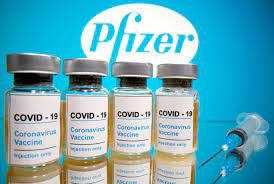 Moderna COVID-19 vaccine:
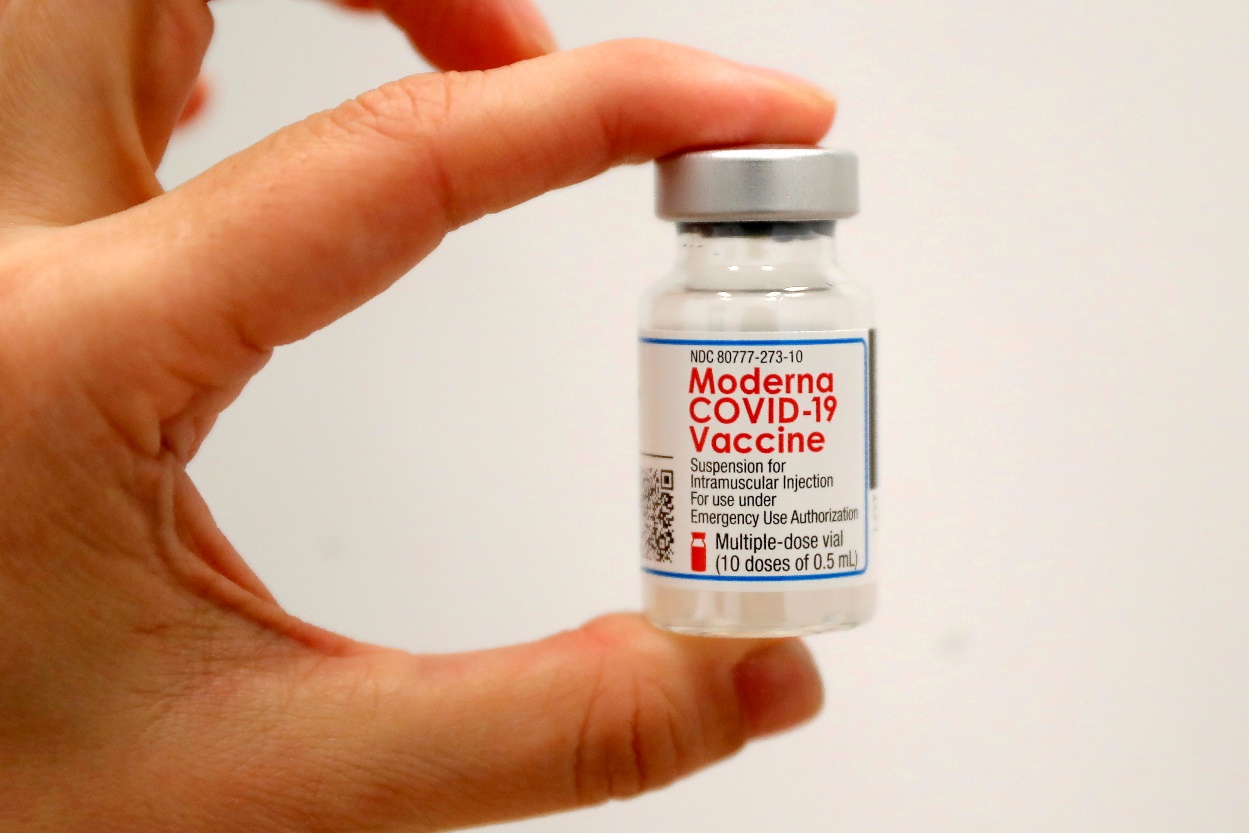 MRNA covid19 vaccine 
تاییدیه FDA, WHO (EUL)
2 دوز با فاصله 28 روز
18 سال به بالا
اثربخشی: 
جلوگیری از ابتلا به کووید: 94%
بعد از ذریافت دوز اول 80 % اثربخشی ولی مدت ماندگاری مشخص نیست(follow up 28d)
در بالای 65 سال: 86.4%
دلتا: 72% و حتی تک دوز 96% در مقابل دلتای شدید
Sinovac-CoronaVac vaccine:
inactivated virus vaccines
تاییدیه FDA, WHO (EUL)
2 دوز با فاصله 28 روز
اثربخشی: 
83.5%
ایمنی در مقابل بتا کاهش یافته 
اثربخشی واکسن در کشور شیلی که غالب واریانت لامبدا: 58.5%
Janssen COVID-19 Vaccine
وکتورآدنوویروس بیان کننده اسپایک پروتئین
تاییدیه FDA, WHO (EUL)
تک دوز
18 سال به بالا
اثربخشی: 
66.9% کوید ابتلا به کووید متوسط و خفیف
اثربخشی در مقابل بتا ودلتا کمی کاهش یافته
مطالعه ای: 85% در مقابل دلتای شدید
Oxford/AstraZeneca COVID-19 vaccine
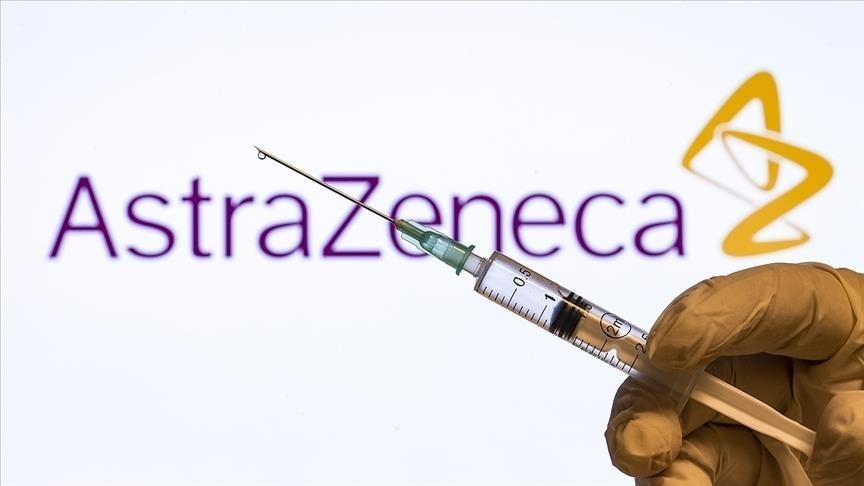 وکتورآدنوویروس بیان کننده اسپایک پروتئین
تاییدیه , WHO (EUL) و121 کشور(ایران)
دو دوز با فاصله 8 تا 12 هفته
18 سال به بالا
اثربخشی: 
فاز3: 70%
مطالعه ای در انگلیس: آلفا:75% و دلتا: 67% ، بستری در بیمارستان 100%
میزان آنتی بادی تولید شده در سنین بالا مشابه جوان تر ها
Sputnik V COVID-19 vaccine
آدنوویروس وکتورحامل اسپایک گلیکوپروتیین
تاییدیه: 71 کشور(ایران)
دو دوز با فاصله 3-4 هفته
18 سال به بالا
اثربخشی: 
فاز3: 91.6%
(در مقابل دلتا به گفته وزیر بهداشت روسیه:83%)
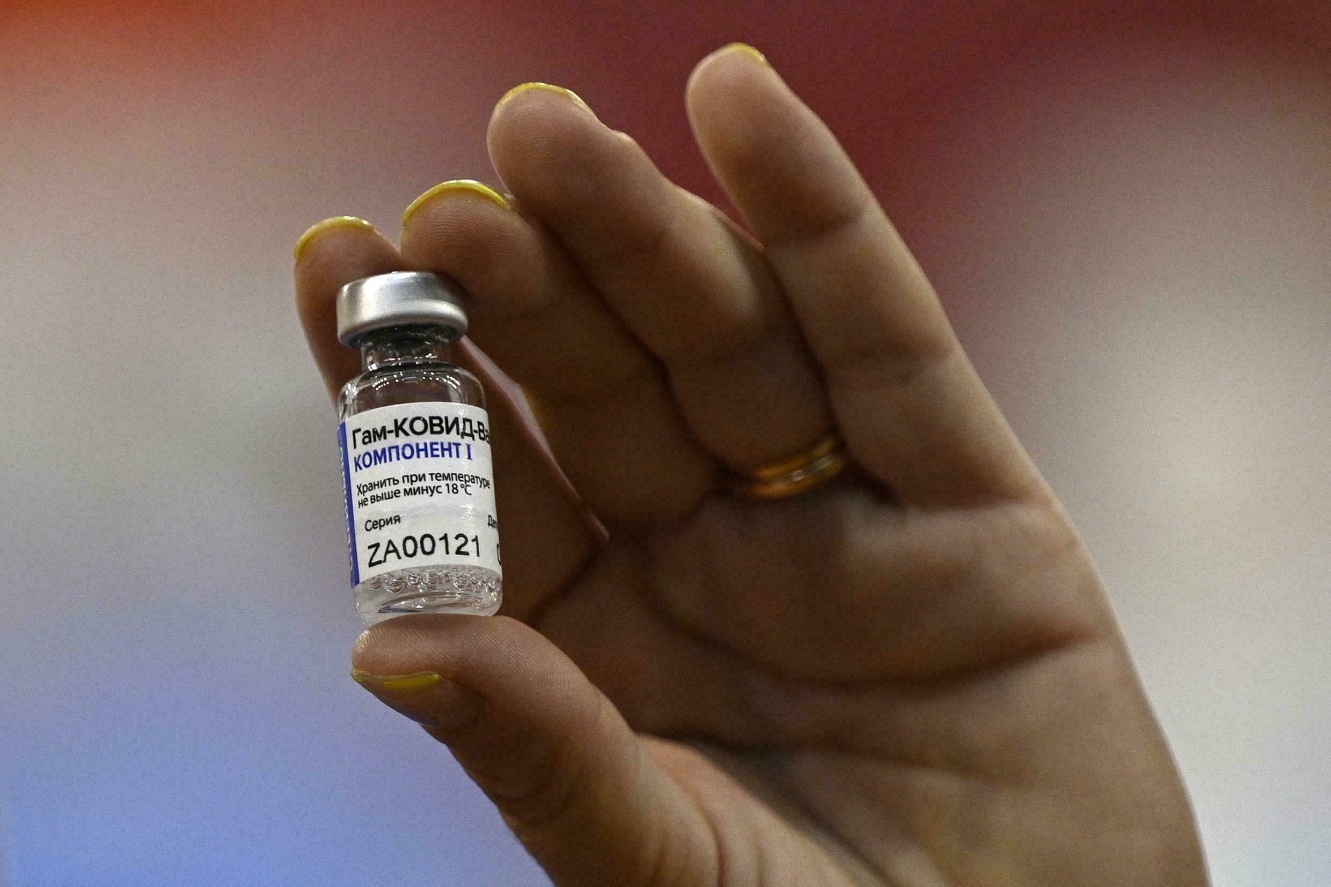 Sinopharm COVID-19 vaccine
inactivated virus vaccines
تاییدیه , WHO (EUL) 60 کشور(ایران)
2 دوز با فاصله 28 روز
بالای 18 سال
اثربخشی: 
فاز3: 73 تا 78% -بسری در بیمارستان 79%
اثربخشی در مقابل جهش بتا کاهش یافته
مطالعه در کشور پرو: لامبدا 90% و 50% دلتا
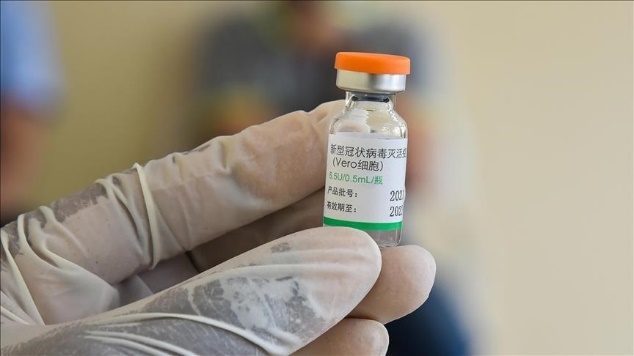 مطالعه ای در مورد سینوفارم: 
افزایش سن: کاهش تولید آنتی بادی، تولید انتی بادی در زیر 50 سال 90% بود ولی بالای 60سال 25% افراد آنتی بادی تولید نشد، و بالای 80 سال 50% افراد انتی بادی تولید نشد.

تزریق سینوفارم در کشور امارات و چین برای کودکان 3 تا 17 سال: به گفته کشور امارات بالای 96% در کودکان ایمنی ایجاد شده است.
Bharat Biotech COVID-19 Vaccine (COVAXIN)
inactivated virus vaccines
تاییدیه , WHO (EUL) 9 کشور(ایران)
2 دوز با فاصله 28 روز
بالای 18 تا 55 سال
اثربخشی: 
ابتلا:78% بستری در بیمارستان:100%
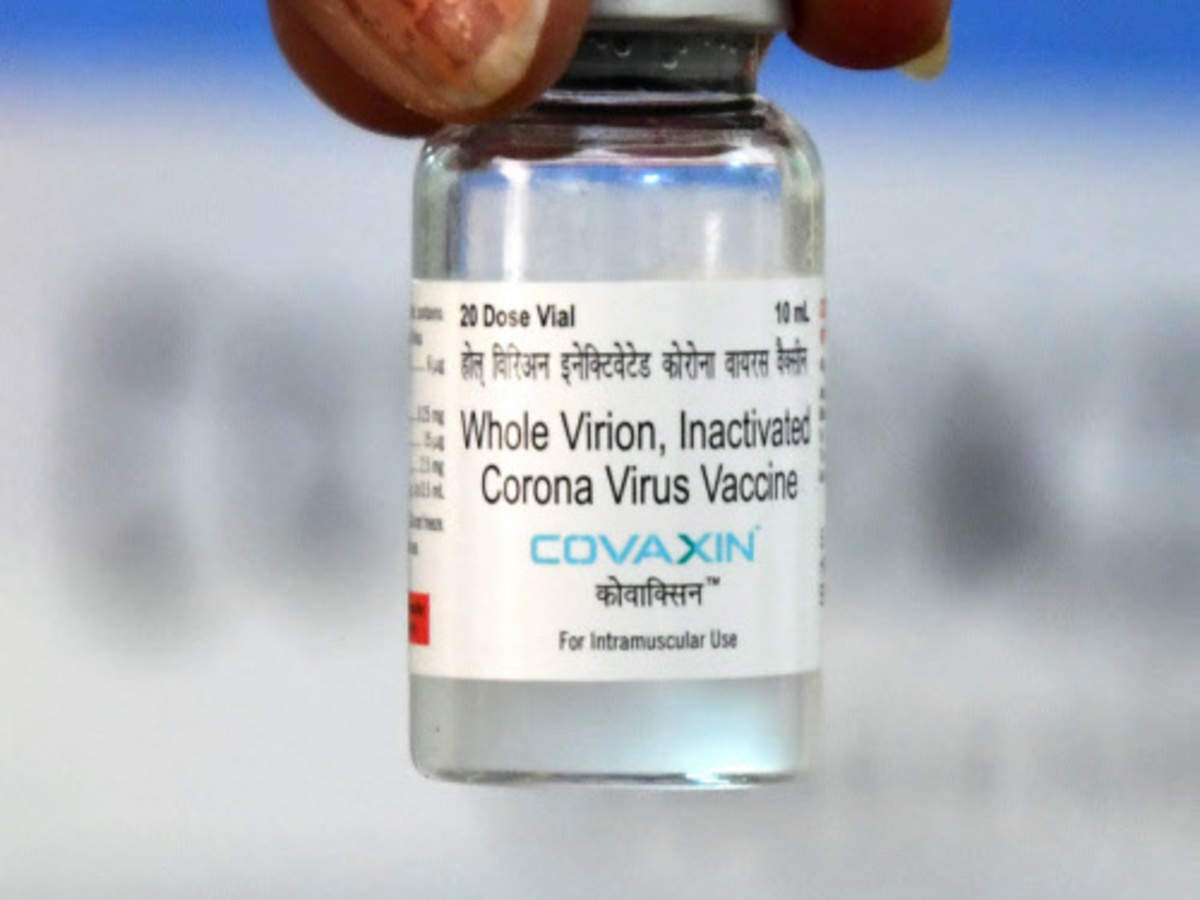 COVIran Barekat Vaccine
inactivated virus vaccines
شرکت shipha pharmed industrial co.
2 دوز با فاصله 28 روز
فاز1 حیوانی: روی موش و خرگوش و پستانداران غیر انسان: ایمن و اثربخش
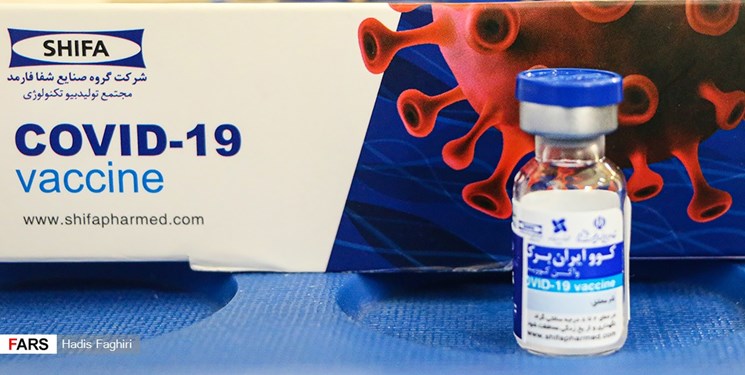 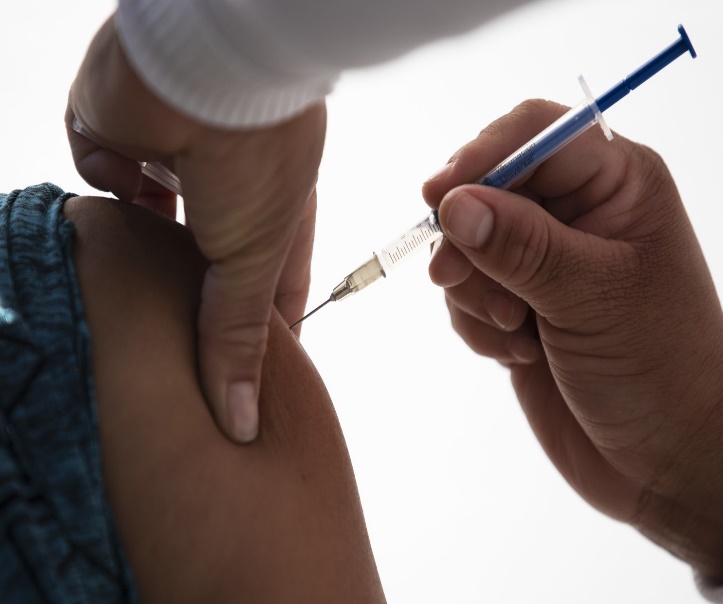 Booster dose:
نیاز به مطالعات بیشتر
تامین واکسن برای افرادی در جهان که هنوز دوز اول را 
دریافت نکردند
وجود  انتی بادی در بدن حداقل تا 6 ماه

FDA & CDC: تاییددوز بوستر برای افراد دارای نقص ایمنی -28 روز بعد از دوز  دوم- فایزر و مدرنا


مطالعه ای روی مدرنا با دوز بوستر حاوی اسپایک جهش بتا-6تا8 ماه بعد از دوز دوم
گزارش نظام مراقبت فعال از4  واکسن های تلقیح شده در ایران
Adverse effects:
Thrombosis with thrombocytopenia:
آسترازنکا و جانسون
مرتبط با اتووآنتی بادی مستقیم در مقابل PF4 Ag
در بیشتر این کیس ها:
1. ترومبوسایتوپنی شدید(بیشتر در 14 روز اول و در زنان زیر 60 سال ، تا 24 روز هم دیده شده ) 
2.افزایش anti PF4 ab

جانسون: شروع علائم تب ،سردرد،لرز و تهوع و استفراغ ،شکم درد و میالژی بود که تبدیل به سردرد شدید ، شکم درد شدید و focal neurologic deficit گشت.
شروع معمولا یک تا دوهفته بعد از واکسن( 3 تا15روز)
Thrombosis with thrombocytopenia
علائم پیش بینی کننده : 
پتشی و کبودی جدید
عوارض ترومبوتیک: تنگی نفس ،درد قفسه سینه، ادم اندام تحتانی، درد شدید شکم، سردرد شدید، درد پشت شدید، علائم فوکال نورولوژیک جدید، تشنج
Myocarditis & pericarditis:
واکسن های MRNA فایزر و مدرنا
شیوع بیشتر در مردان جوان (24-30سال)
درصورت عارضه با دوز اول، تعویق تزرق دوز دوم تا بهبودی کامل ،  و درصورت داشتن ریسک ابتلا به کویید شدید دوز دوم پس از بهبودی
شروع علائم: بعد از هفته اول دریافت واکسن و بیشتر بعد از دوز دوم

چند کیس: بعد از روز 4 ام:
CP+ ST ELV+ trop rise
Eco: NL
بهبودی همه بعد از یک هفته درمان
Myocarditis & pericarditis:
علائم خطر : 
تنگی نفس، CP وتاکی کاردی بعد از دریافت واکسن ( بررسی همزمان احتمال ابتلا به کووید 19)
سندرم گیلن باره
Adenovirus vector vaccine: جانسون و آسترازنکا
به دنبال کویید هم دیده شده
متوسط 54 سال ( 24 تا 76 سال)
معمولا 14 روز بعد از واکسن
فرد با سابقه گیلن باره: توصیه به MRNA vacc ، در صورت نبود، تصمیم گیری بر اساس شرایط فرد
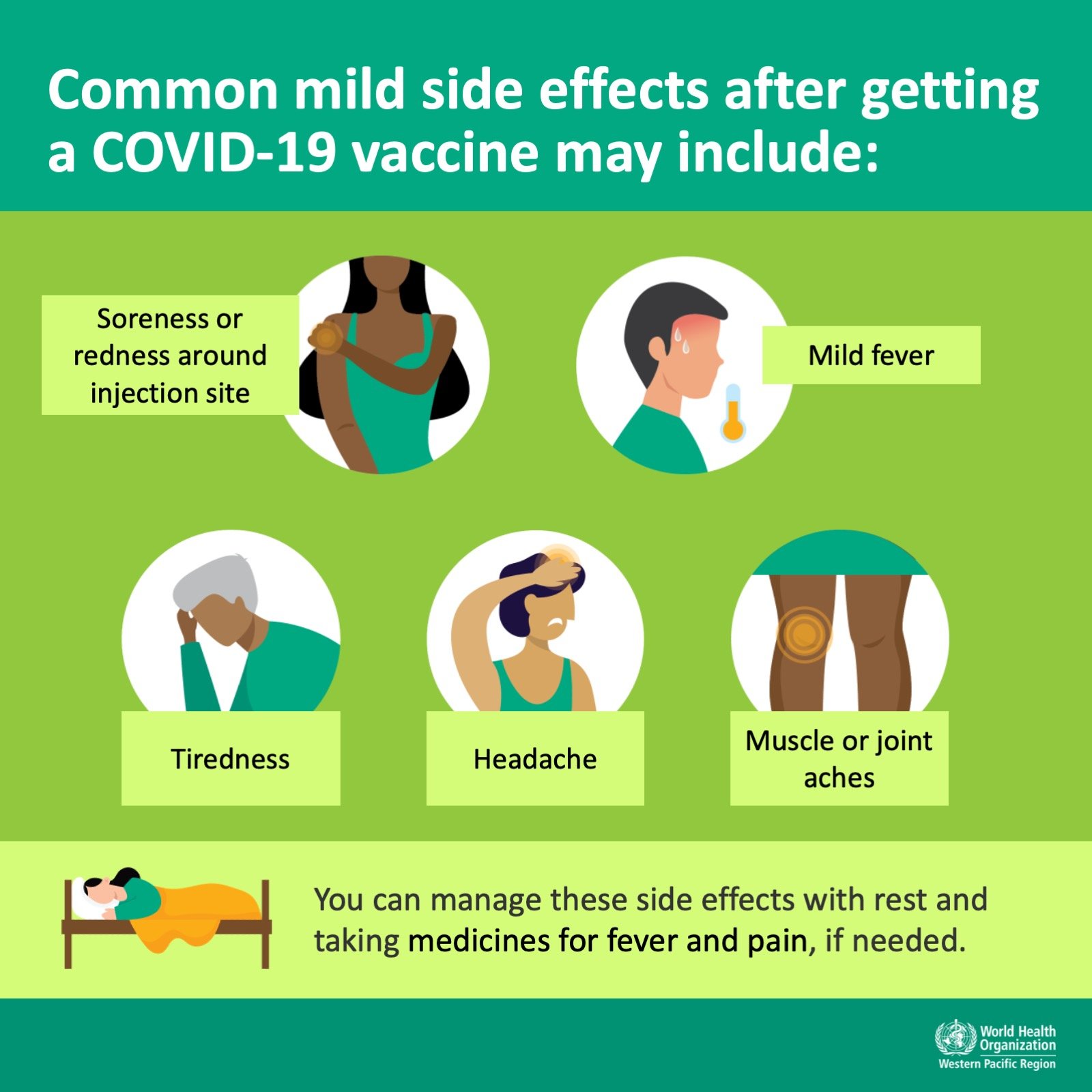 سایر عوارض:
در یکی دو روز اول :
درد، قرمزی، تورم و کبودی محل تزریق
سردرد، میالژی و خستگی، تب و لرز 
Ipsilateral axillary lymph node enlargement

علائم تنفسی یا سیستمیک بعد از دو روز 
یا استمرار  آن ها: بررسی از نظر کووید
و یا نیاز به بررسی بیشتر

کاهش علائم: Acetaminophen or NSAIDs
عدم تجویز پروفیلاکسی 

Syncope : مانیتورینگ به مدت 30 دقیقه
شوک آنافیلاکتیک: نادر
عوارضی که به اثبات نرسیده علتشان تزریق واکسن است یا خیر:
Tinnitus, bells palsy, pulmonary embolism, DVT
Contraindications :
آلرژی به واکسن و ترکیباتش ( sever allergic reaction & immediate allergic reaction of any severity)

واکنش آلرژیک با دوز اول MRNA: دوز دوم را نگیرند ، دوز دوم با جانسون

ایجاد واکنش آلرژیک در اطراف محل تزریق
 واکسن MRNA ( قرمزی، خارش، induration): 
کنتراندیکه تزرق دوز بعدی نیست

Observation:
15 min
30 min: immediate allergic reaction
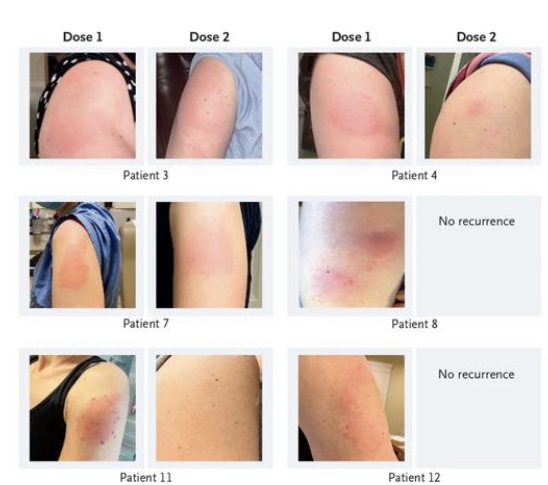 سابقه ترومبوز کنتراندیکه نیست:
توصیه CDC: سابقه ترومبوز و ترومبوسایتوپنی در 90 روز قبل به جای جانسون و آسترازنکا: MRNA vacc

فیلر های پوستی: تورم اطراف محل فیلر بعد از ولکسن: کنتراندیکه دریافت واکسن نیست- پیشنهاد به فاصله 4 تا 8 هفته ای بین فیلر و واکسن
طرح چند مسئله
دوز اول و دوم دارو ها از یک واکسن باشند
( مطالعه ای: یک دوز واکسن استرازنکا + یک دوز مدرنا یا فایزر ایمنی بیشتر – سایر واکسن ها مطالعه نشده است) 
کمبود در دوز دوم واکسن: تاخیر تزریق واکسن تا اماده شدن دوز دوم
( CDC  تاخیر واکسن های فایزر و مدرنا تا حداکثر 6 هفته، در صورت بیش از این مدت نیاز به تکرار واکسیناسیون از ابتدا نیست)

CDC: تجویز واکسن های دیگر در هر زمانی بعد از واکسن کوید

افراد با نقص ایمنی یا مصرف داروهای ساپرس کننده سیستم ایمنی:
کاهش ایمنی ایجاد شده در این افراد
تزریق واکسن ترجیحا دوهفته قبل از شروع دارو 

افرادی که مونونوکلئال آنتی بادی یا پلاسما تراپی شدند: تاخیر واکسن تا 90 روز
درصورت ابتلا به کووید19 دریافت واکسن در چه زمانی توصیه می شوذ:

آمریکا: در صورت ابتلا به کووید خفیف : پس از بهبودی (10-14روز)

انگلیس: بعد از گذشت 4هفته از مثبت شدن تست PCR

غذا و دارو ایران : 
خفیف: 4-6 هفته بعد از بهبودی
شدید: 4-10 هفته بعد از بهبودی
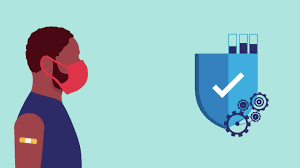 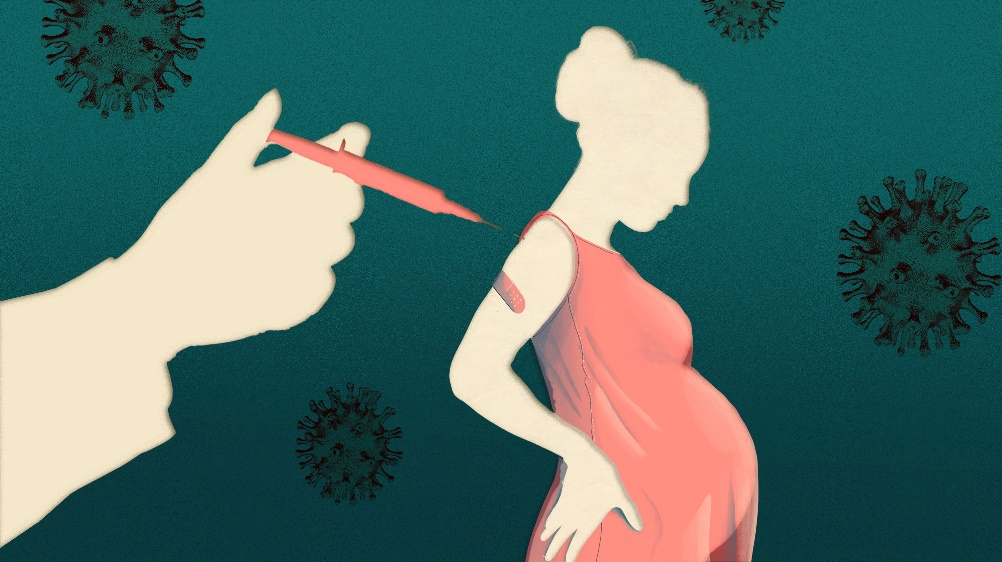 Pregnancy & breast feeding:
CDC: همه ی افراد بالای 12 سال می توانندواکسن دریافت کنند
عوارض جانبی برای مادر ونوزاد دیده نشده
مادران باردار در طی بارداری و مادران شیرده می توانند
 واکسن دریافت کنند
واکسن های مورد مطالعه فایزر ، مدرنا و جانسون
ارجحیت به واکسن های MRNA
دیده شدن آنتی بادی بعد از واکسن داخل بند ناف و در مادران شیرده در شیر مادر

دستورالعمل کشوری:
واکسیناسیون مادران باردار با ریسک بالا : بعد  از هفته 12 بارداری
14 روز فاصله بین واکسن آنفولانزا یا توام
واکسن  مجاز بارداری:  سینوفارم ، (آسترازنکا در صورت تایید در کمیته دانشگاه)
مجاز در شیردهی: سینوفارم و آسترازنکا
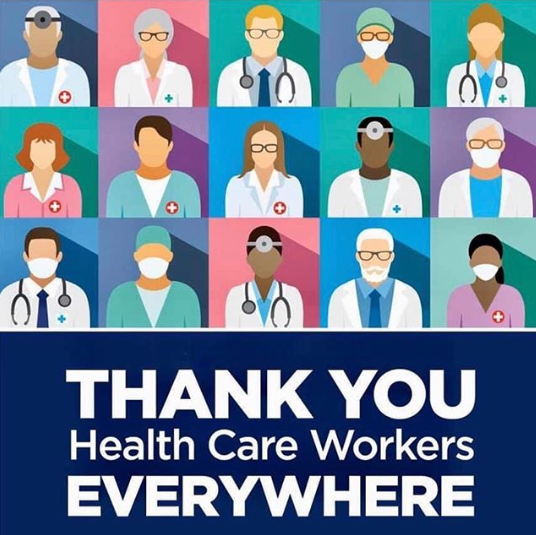